Figure 9. Western blot from 11 DIV cultures treated with TTX for 7 days. (A) Levels of protein loading were normalized ...
Cereb Cortex, Volume 17, Issue 6, June 2007, Pages 1292–1306, https://doi.org/10.1093/cercor/bhl037
The content of this slide may be subject to copyright: please see the slide notes for details.
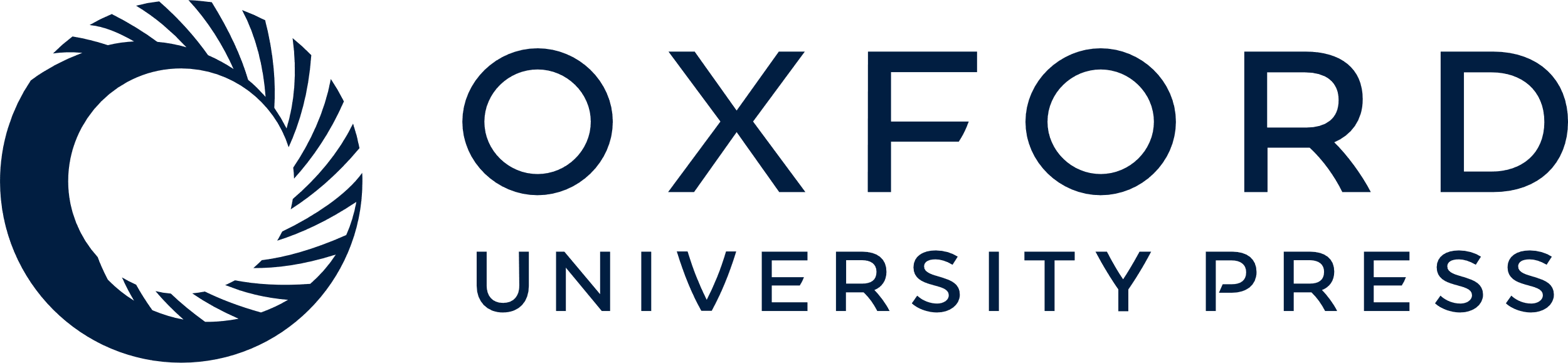 [Speaker Notes: Figure 9. Western blot from 11 DIV cultures treated with TTX for 7 days. (A) Levels of protein loading were normalized to produce similar bands of anti NSE antibody (lower band). Once this was achieved, the membrane was stripped and stained first for the GluR1 AMPA receptor subunit (middle band) and then for the postsynaptic marker PSD95 (top band). (B) Western blot semi quantification, n = 3 for every condition. Whereas GluR1 was markedly upregulated in TTX-treated group, PSD95 protein levels did not seem to differ from control.


Unless provided in the caption above, the following copyright applies to the content of this slide: © The Author 2006. Published by Oxford University Press. All rights reserved. For permissions, please e-mail: journals.permissions@oxfordjournals.org]